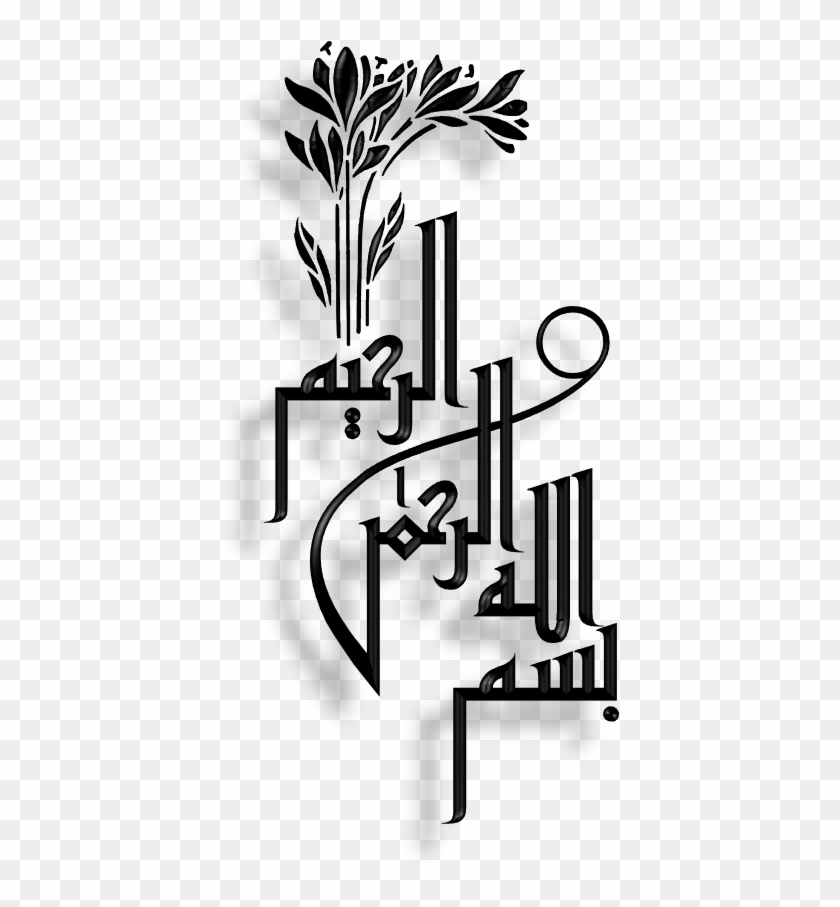 PRAGMATISM / EXPERIMENTALISM
“Education is living through a continuous reconstruction of experiences. It is the development of all those capacities in the individual which will enable him to control his emotion and fulfill his possibilities
John Dewey.”
PRAGMATISM
Derived from Greek word ‘pragma’ which means work, practice, action or activity.
 It is an American Philosophy believe in practical approach 
 It is the philosophy of practical experience.
The Pragmatists believed that learning is active and children came to school to do things.
They believed in Learning in proportions.
PRAGMATISM AS A PRACTICALPHILOSOPHY
It aims at developing efficiency of the pupil through activities and experience.
Education should enable the child to solve his daily problems and lead a better life.
It is a work philosophy.
Activities lie at the centre of all educative process.
EXPONENTS
J.C.F. Schiller (1759-1805)
William James (1842-1910)
Charles S. Piers (1839-1914)
John Dewey (1859-1952)
 W.H. Kilpatrick (1871-1965)
BASIC PRINCIPLES
Gives importance to action/experience.
 Believes in change.
 No belief in permanent values.
 Gives emphasis on experimentation.
 A practical philosophy.
 A humanistic philosophy.
BASIC PRINCIPLES CONT…
Pragmatists believe on present.
 Believe that growth and development takes place through interaction and environment.
 Deep faith in democracy.
 Emphasis on means not on ‘end’.
METAPHYSICS
Rejects metaphysics as an area of philosophical enquiry.
 Reality is determined by individual’s sense experience, (Man can    know nothing beyond his experience).
 Any conclusion we make about life after death is merely guess.
 Does not believe in anything spiritual or transcendental values.
 Reality is constantly changing.
EPISTEMOLOGY
Knowledge based on experience is true.
 Phenomenon are constantly changing to knowledge, so the truth must change accordingly.
 Emphasis on practical knowledge and understanding.
AXIOLOGY
Does not believe on standard permanent and external values.
 Man, being a part of society, the consequences of his actions are either good or bad. 
If the consequences are worthwhile, then the value of the action is proven to be good.
AIMS OF EDUCATION
Does not believe in setting, predetermined, fixed, ultimate, and general aims of education.
The only aim is more and more growth and creation of new values. One can create values through activities and experience.
Aims of education given by John Dewey in his Democracy and education are;
Natural development,
Development of social efficiency.
PRAGMATISM AND CURRICULUM
Subjects like Language, hygiene, history, geography, physics, mathematics, sciences, domestic science for girls, agriculture for boys should be incorporated in the curriculum. 
 Subjects of social sciences should also be included in the curriculum to make the students good, cooperative and useful citizens.
METHODS OF TEACHING
Methods to be formulated on the basis of following principles:
Principles of purposive learning,
Principle of learning by doing,
Principle of integration.
Methods to be Used: 
Activity-based method. 
Problem-solving method. 
Project method, &
Experimental method.
TEACHER
As a friend, philosopher, guide and adviser.
Not a dictator 
Leader of a group.
Should have knowledge of student’s interest and provide them social environment.
Should believe in democratic values.
Should have knowledge of social conditioning.
Should not overshadow the personality of the pupil.
DISCIPLINE
According to pragmatists; “Discipline is primarily social and it emerges through active participation in group and purposeful activity.”
 Promotes freedom and self discipline.
 Condemn enforced discipline and advocate social discipline based on child’s interest, activities and a sense of social responsibility.
SCHOOL
According to Pragmatists: 
Any social environment which inspires children for experimentation constitutes a school for them.
 A social institution which develops in child a social sense and sense of duty towards society and nation.
As John Dewey Said: “School is a miniature society., It is the embryo of community and an instrument of transmission and transformation of the culture”.
LIMITATIONS
Little attention to spiritual values.
 Too much emphasis on material things.
 Insignificant place to cultural values.
 Ignores the knowledge accumulated through the ages.
 Project method alone can’t be used.
 Heavy demands on the teachers.
 Does not indicate fixed educational goals.
CONTRIBUTIONS
Contributes to the development of a system of vocation centre.
Recognizes that an individual should be socially efficient and productive.
Principle of integration.
Project method.
Helps to realize the value of today’s life.
Saves child from the burden of education which is too much centered on books.
Thank you!
Any Question!